Организация обслуживания рабочего места
Рабочее место:
Пространственная зона, оснащенная необходимыми техническими средствами, в которой совершается трудовая деятельность работника или группы работников, совместно выполняющих производственные задания.
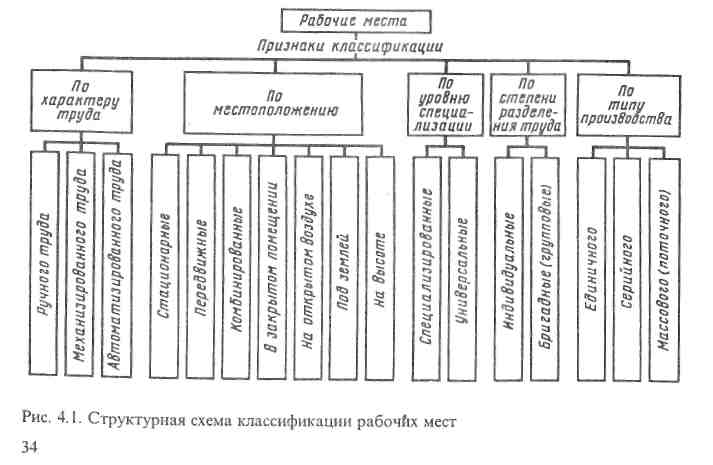 Организация рабочего места-
- это система мероприятий по его оснащению средствами и предметами труда и их размещению в определенном порядке.
Состав основного оборудования:
Станки
Машины
Механизмы 
и т.д.
Состав вспомогательного оборудования:
Подъемные устройства
Транспортеры
Контрольные приборы
Испытательные стенды
Другие подсобные устройства
Обслуживание рабочих мест
Обеспечение его средствами и предметами труда, а также услугами, необходимыми для осуществления трудового процесса.
Функции обслуживание рабочих мест
Производственно-подготовительная
Инструментальная
Наладочная
Контрольная
Транспортно-складская
Поддержание в рабочем состоянии оборудования
Энергетическая
Ремонтно-строительная
Хозяйственно-бытовая